FY 2023 Distinguished Early Career Program FOADE-FOA-0002734
Informational Webinar
August 9 - 11, 2022
JoAnne Hanners																					Drew Thomas
University and Competitive Research Team															Innovation Nuclear Research
																								Integration Office
How to Ask Questions During This Webinar
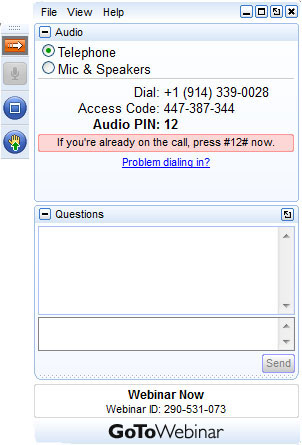 Submit questions using the GoToWebinar software by typing in the Webinar ID field.

Questions that do not get answered during the allotted time will be answered and posted on www.NEUP.gov. 

Specific questions on individual eligibility or workscope detail should be addressed offline
FY 2023 DECP FOA Objectives and Priorities
DOE NE mission is to advance U.S. nuclear power in order to meet the nation’s energy, environmental, and economic needs through the following goals:
	1) Enable continued operation of existing U.S. nuclear reactors; 
	2) Enable deployment of advanced nuclear reactors; and 
	3) Develop advanced nuclear fuel cycles and spent nuclear fuel management options.

All applications must have a strong tie to one or more of these focus areas.

The intent of DECP is to provide stable support at a sufficient level to develop impactful researchers and educators.
FY 2023 Information and Dates
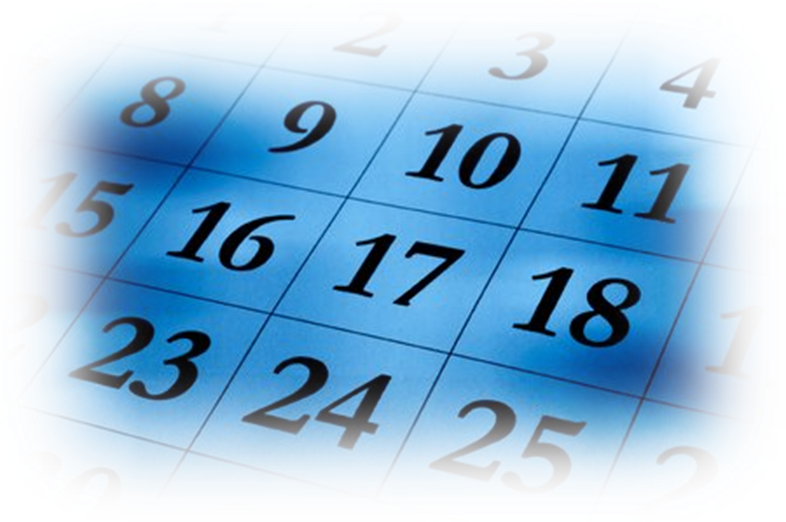 FOA release (pending):  August 2022

Full Application Due Date: October 13, 2022
FOA Highlights
Application
Full application only
Funding Mechanism
Grants issued by DOE
Award Size and Duration
$625,000 total over five years
Expected Budget
$2.5 Million
Expected Number of Awards
Up to 4 awards
Official FOA (DE-FOA-0002734) at http://www.grants.gov
Apply through http://www.NEUP.gov
Eligibility
Eligibility Requirements
Untenured assistant professors in a tenure track at a U.S. academic institution with no more than seven years beyond their doctorate.
Proposed research must have a scope different from work already funded by any organization.
Must be in an eligible position by the application due date.
Cannot apply more than three times.
The selected application is awarded to the listed IHE and will not be transferred to another institution if the PI changes institutions.
Application Documents
Application Documents
Application Documents (Continued)
Project Narrative
Includes a section identifying the integration of research and educational activities.
Career objective Statement
Outlines PI’s research interests and educational priorities and how they align with DOE-NE priorities
Endorsement Letter from Academic/Unit Department Head
Endorsement of PI’s qualifications and the department’s commitment and focus on nuclear energy research/education.
Review Criteria
All applications will be evaluated in the initial review stage for relevance to DOE-NE mission
Merit Review Criteria 
Criterion 1 (33.34%)– Advances the State of Knowledge and Understanding and Addresses Gaps in Nuclear Energy Science and Engineering Research Areas: The technical merit of the proposed research will be evaluated, including the extent to which the project advances the state of knowledge and understanding and addresses gaps in nuclear energy science and engineering research areas. Evaluation will consider how important the proposed project is to advance knowledge and understanding within the topic area and how well the proposed project advances, discovers, or explores creative, original, or potentially transformative concepts that have broader impact.
Criterion 2 (33.33%) – Demonstrates an Integrated Research, Education and Service Plan to Address Broader Impacts to Society: The extent to which the plan advances nuclear energy related research and educational outcomes and the overall integration of the research and educational aspects of the application and addresses societal broader impacts. The extent to which the research and education vision supports the development of the faculty member, research infrastructure, curriculum, and research that will advance the applicant’s research focus while training the next generation of nuclear energy professionals. Service impacts can include, but are not limited to, leadership for student, university, and community programs, STEM outreach, and diversity, equity and inclusion efforts.
Criterion 3 (33.33%)– Qualifications and Potential for Leadership Within the Nuclear Energy Community: The extent to which the applicant has the necessary knowledge, skills, and abilities to execute the project, the probability that the PI will be able to provide direct research contributions, the potential for scientific leadership and creative vision, and the potential for leadership in the research and technical area.
Contact Information
Technical Questions
Send to neup@inl.gov

DOE-ID – Procurement Questions 
Andrew Ford
fordaj@id.doe.gov

NE Integration Office – General Application Submittal Questions
(208) 526-1602 
neup@inl.gov
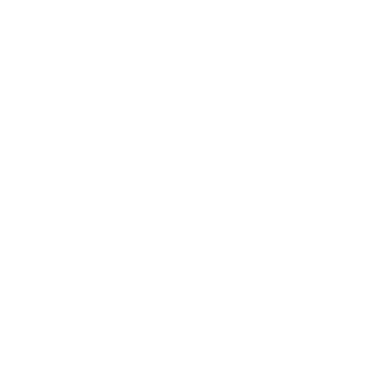 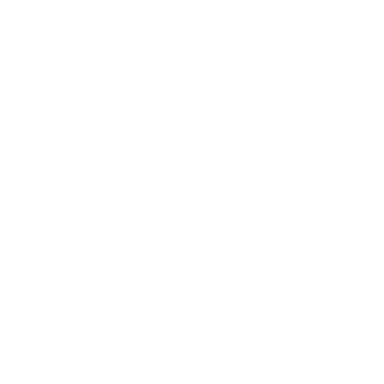 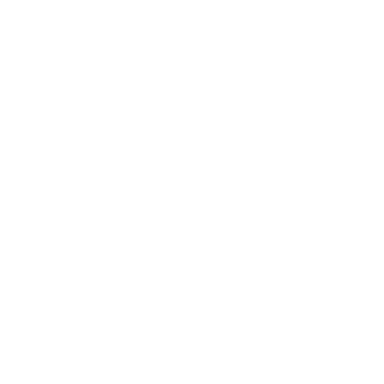 Questions
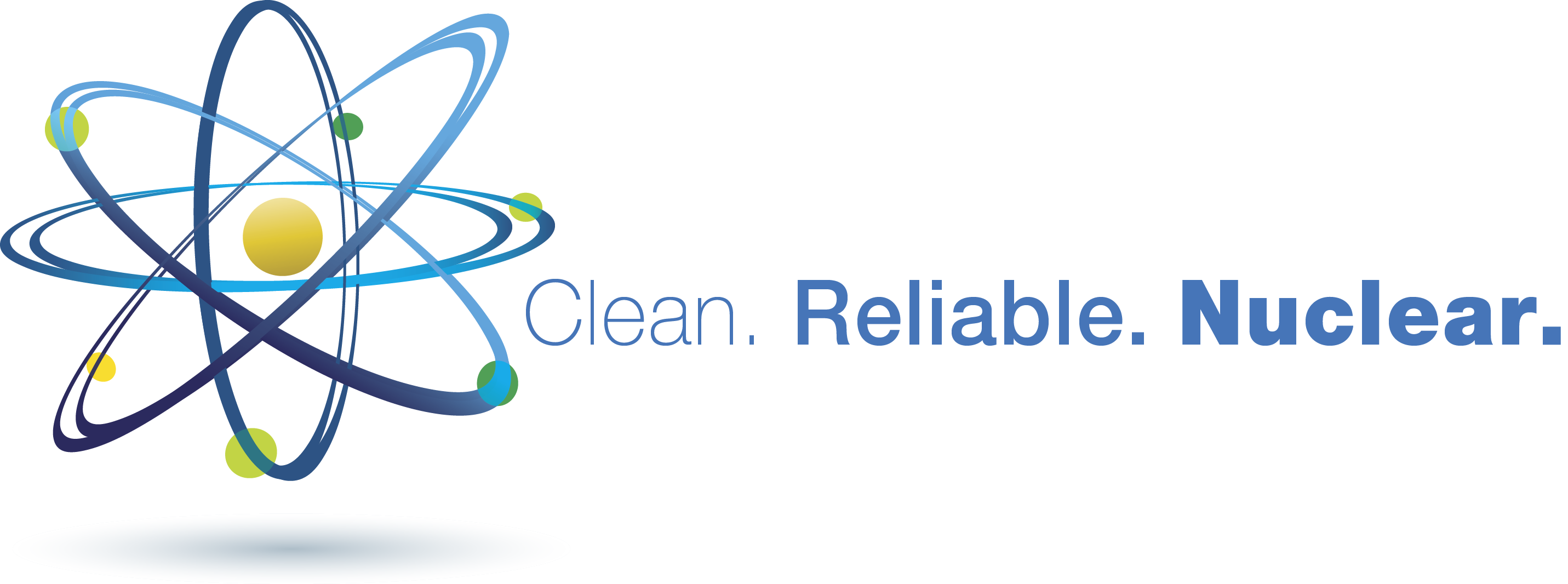